(A Survey on) Priority Queues
Gerth Stølting BrodalAarhus Universty
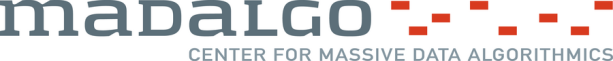 IanFest, University of Waterloo, Waterloo, Ontario, Canada, August 14-15, 2013
[Speaker Notes: Conference on Space-Efficient Data Structures Streams and Algorithms
Talk: Friday August 16, 2013: 14:00-14:30

February 1996 Priority Queues on Parallel Machines. Dagstuhl Seminar on ``Data Structures''. Dagstuhl, Germany. [pdf]

Constant Time Priority Queues]
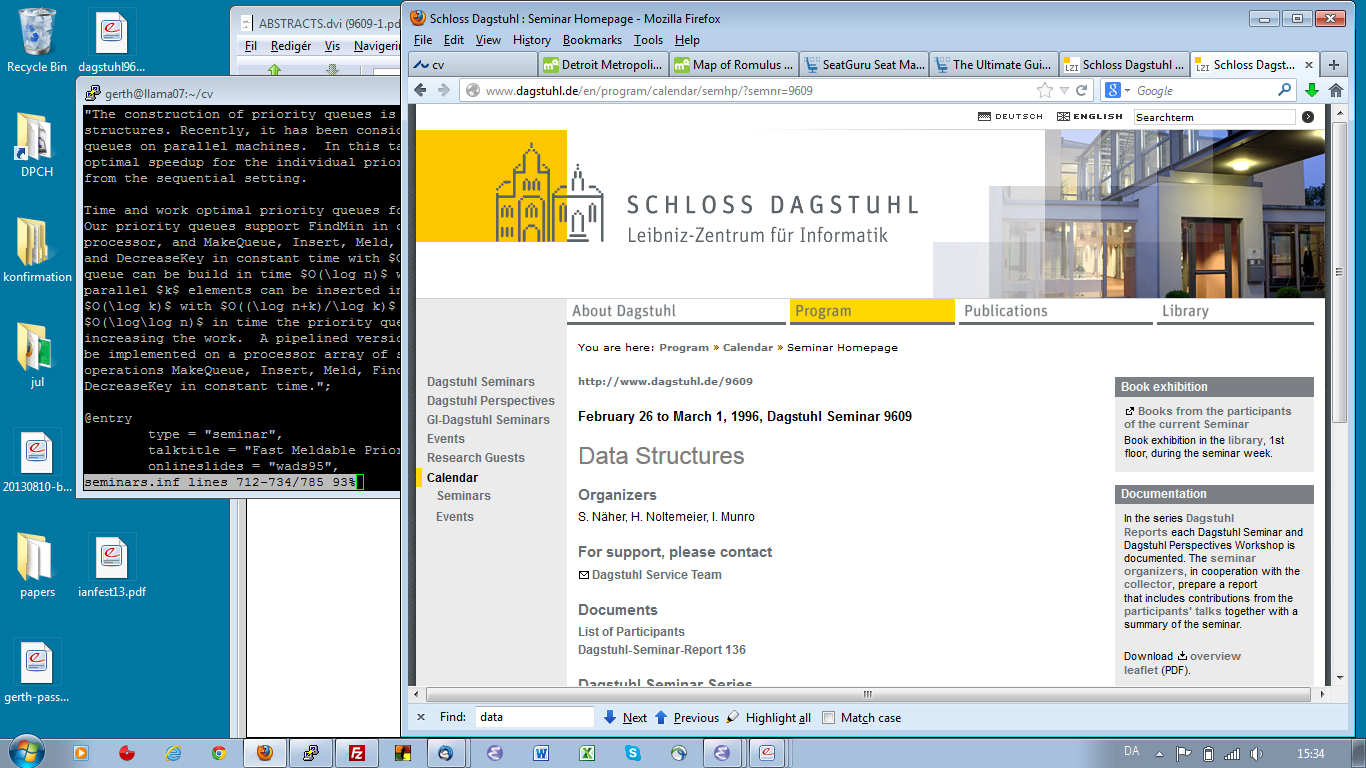 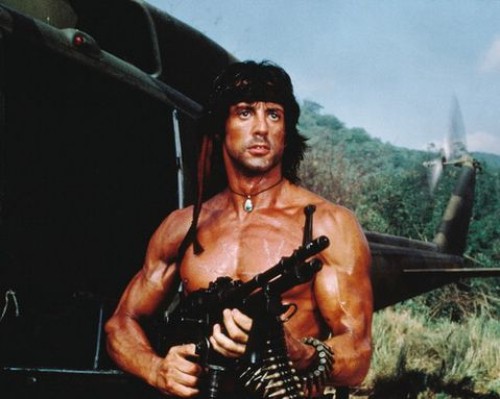 Program
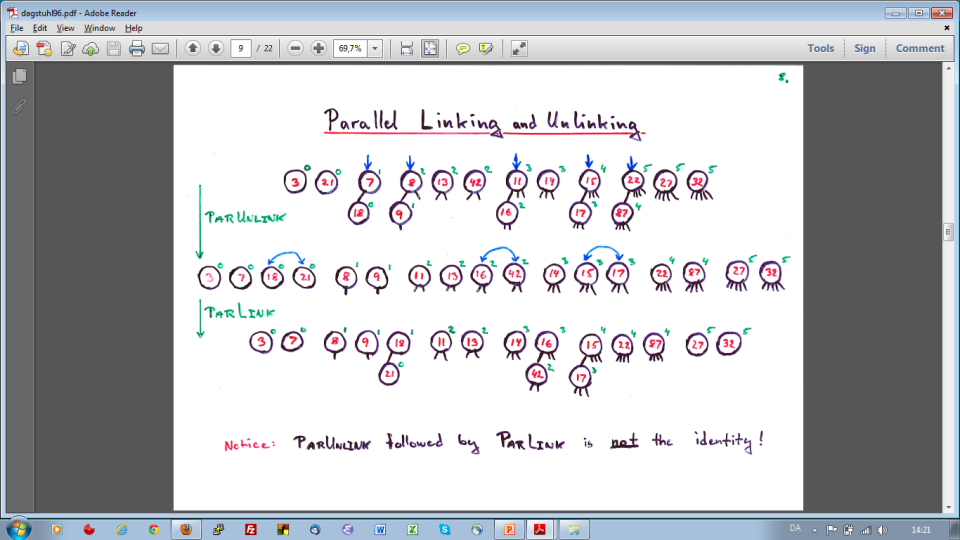 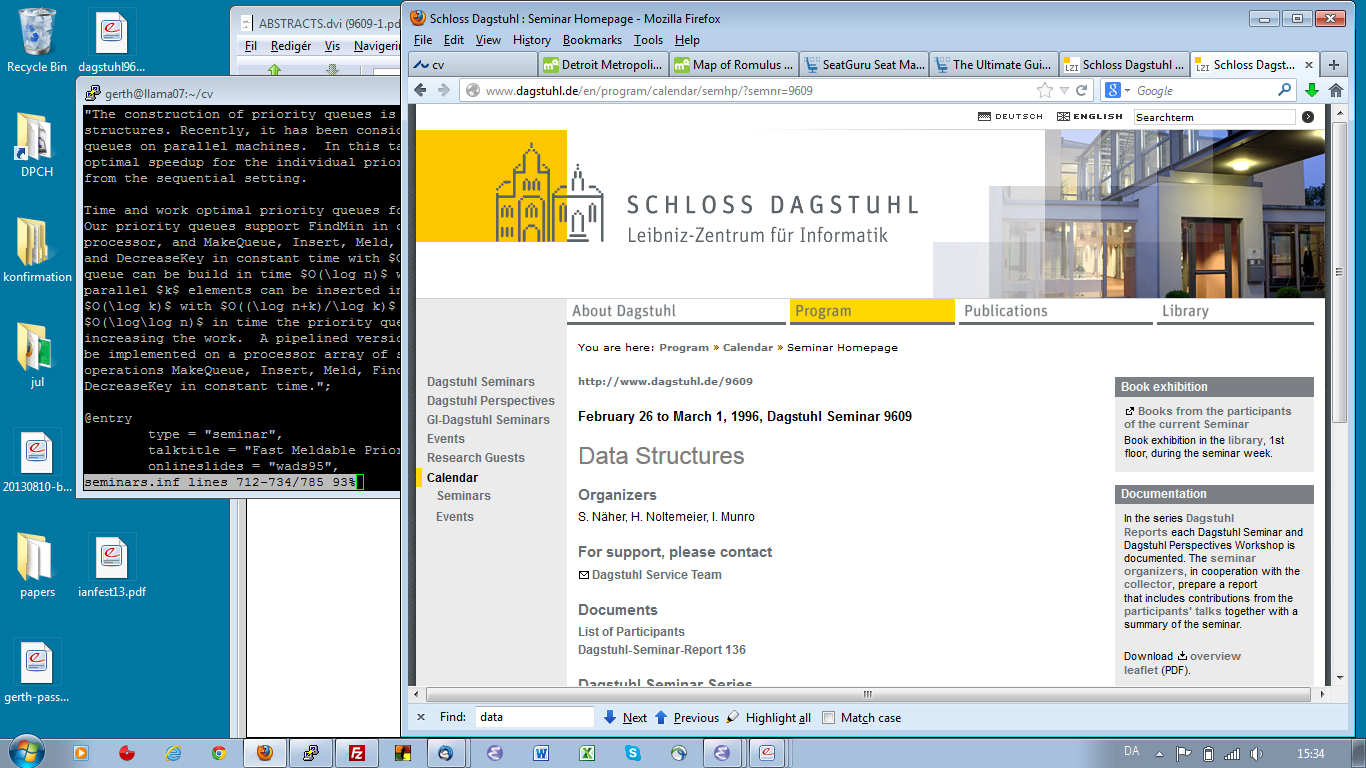 Ian Munro 		:  A Constant Time Priority Queue
Gerth Brodal 	:  A Constant Time Priority Queue
2
[Speaker Notes: Ian Munro organizer
A Constant Time Priority Queue ... on the Rambo Model, Ian Munro
Survey125 references, read it.]
Priority Queue
42
Insert
ExtractMin
7
2
5
14
66
FindMin
Delete
DecreaseKey
Meld
ExtractMax (double-ended priority queue)
3
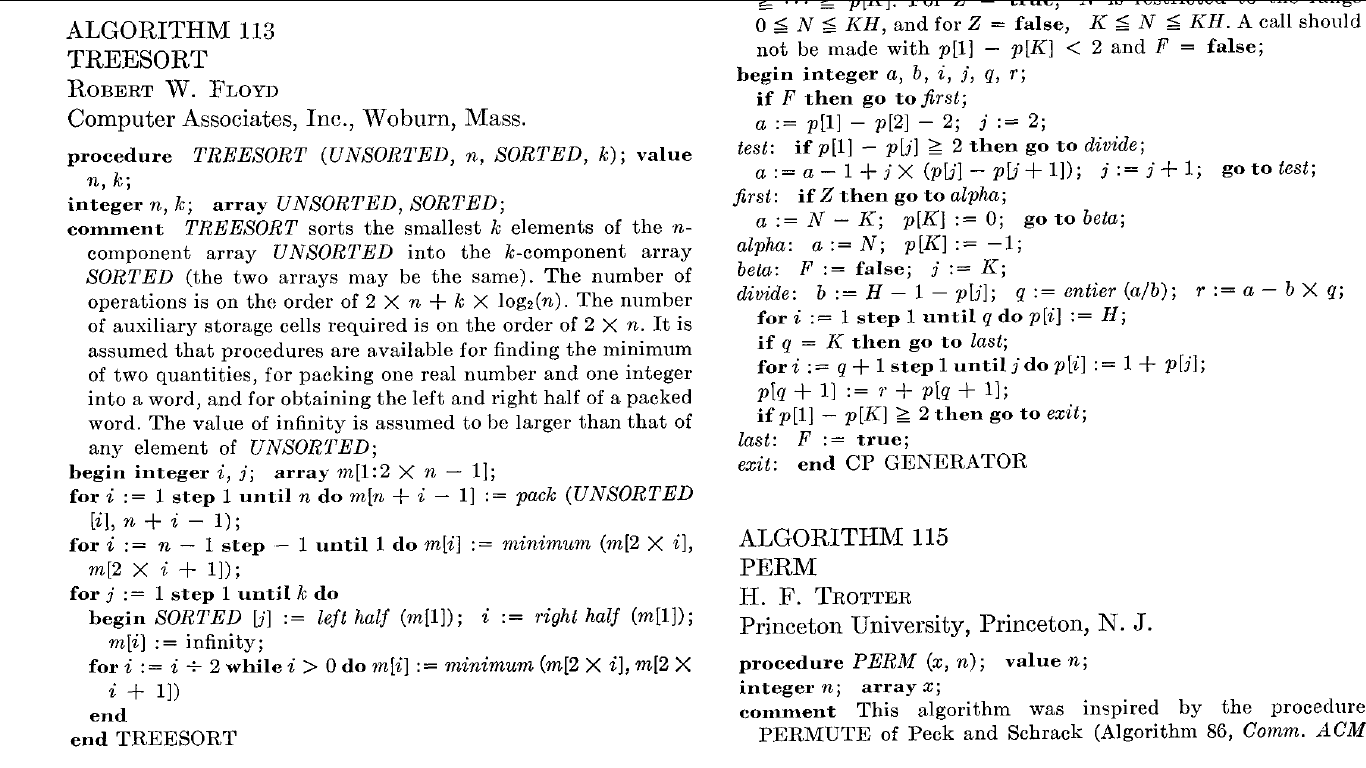 13
,5
1
7
42
,5
,7
3
2
7
13
42
7
66
13

,4
,5
,6
,7
4
5
6
7
Communications of the ACM (1962)
4
[Speaker Notes: Space overhead factor 4]
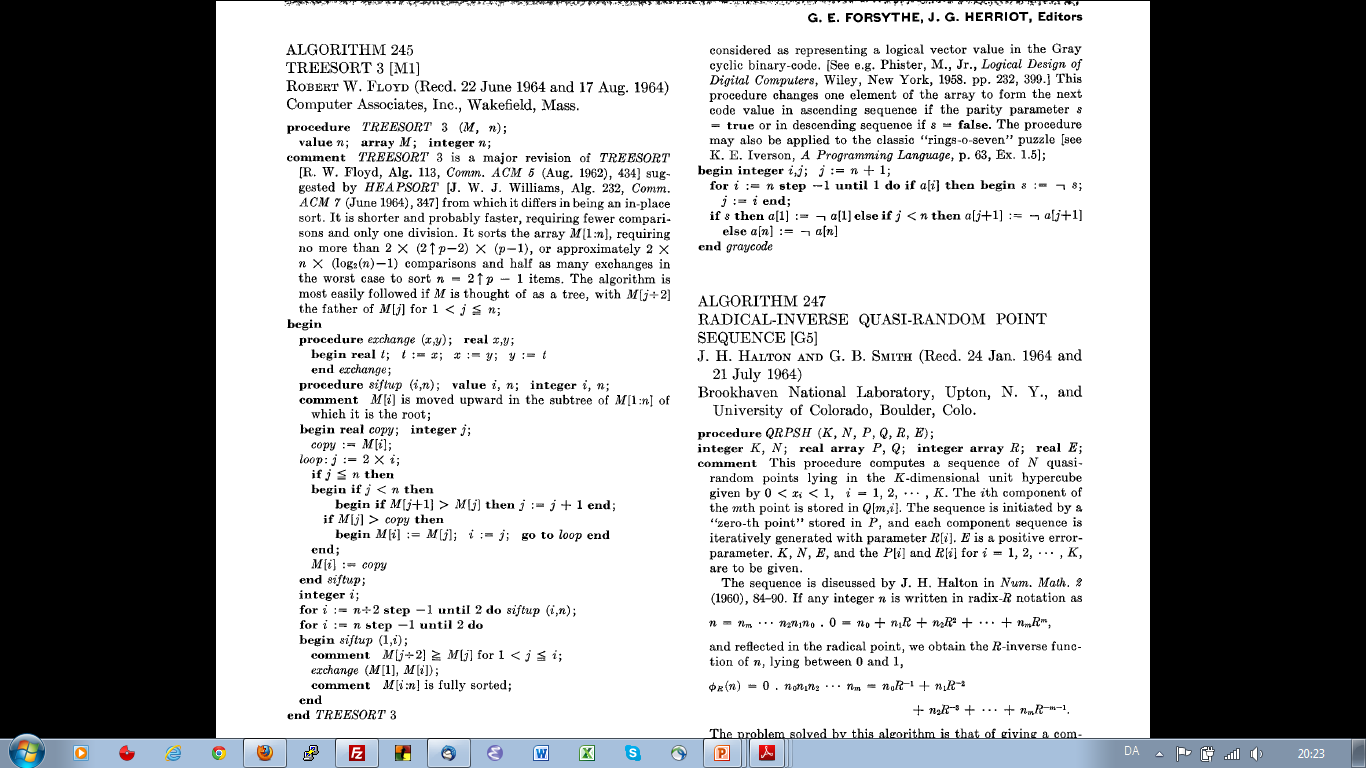 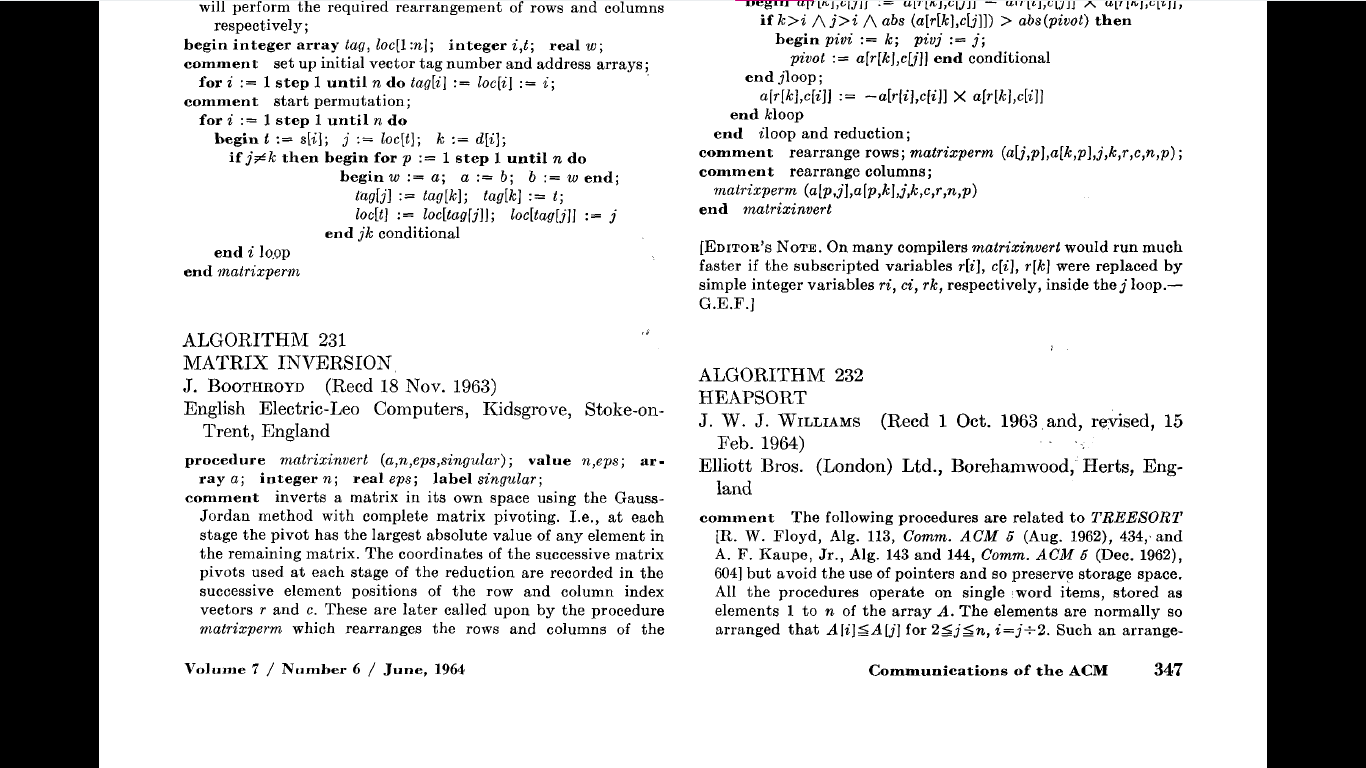 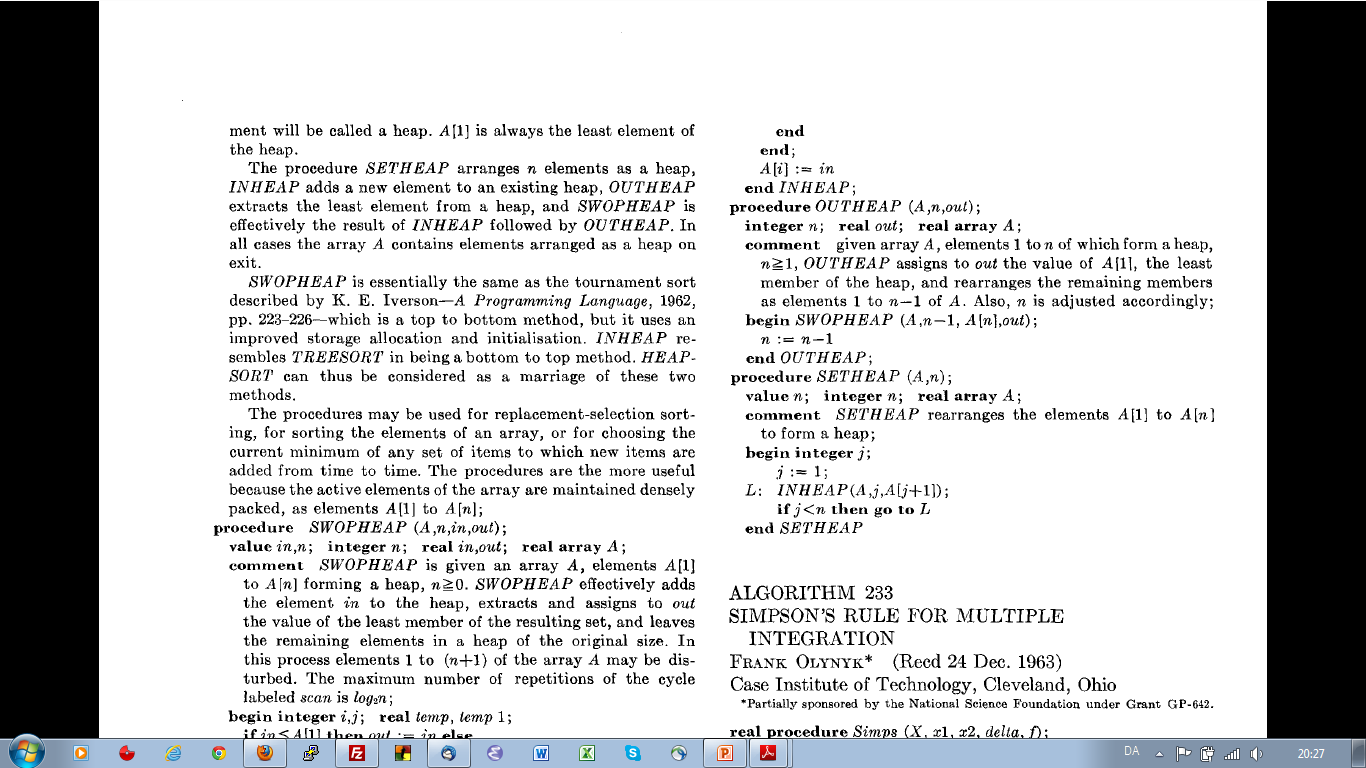 Communications of the ACM (1964)
5
Heap
2
5
7
3
66
42
Simple
Implicit – single array of size n
Insert and  ExtractMin  O(log n)                Willliams (1964)
Construction O(n)                                                            Floyd(1964)
Insert (loglog n) comparisons                  Gonnet, Munro (1986)
Select k smallest in O(k) time                          Frederickson (1993)
6
Comparison Lower Bound
n x Insert  +  n x ExtractMin    Sorting
 Insert or ExtractMin (log n) comparisons
7
Priority Queues  Directions of Research
O
vs
Constants
RAM
vs
Hierarchical memory
Worst-case
vs
Amortized
Aware
vs
Oblivious
Insert-ExtractMin
vs
DecreaseKey, Meld,…
Comparisons
vs
Bit-tricks
Simplicity
vs
Let’s-do-something-complicated
Weak
vs
Strong
Implicit
vs
Space wasting
Theory
vs
Implementation
Single processor
vs
Parallel
8
Open Problem
Can only store n + array between operations
Strongly implicit 
priority queue
worst-case
O(1) Insert and O(log n) ExtractMin
supporting identical elements
O(1) swaps per operation 
and cache oblivious optimal ?
9
(Some Random) Results
 amortized bounds
Implicit dictionary 
O(n) Munro, Suwanda (1980)
O(log2 n) Munro (1986)
O(log2 n/loglog n) Franceschini, Grossi, Munro, Pagli (2004)
10
[Speaker Notes: Munro 1986]
Some Observations
Pair encoding: Munro (1986)
Bit = 0
???
Bit = 1
 2log n  elements can encode a pointer
 O(log n) time allows pointer manipulations
Strict implicit + O(1) insertions
 Insertions ”close to oblivious”
11
Strict Implicit Priority QueueO(1) Insert  and O(log n) ExtractMin
…work in progress Brodal, Nielsen, Truelsen (2013)
Forest, trees powers-of-2
Looser trees
Pair-encode bits at nodes
Insertions balance using LSB(n)
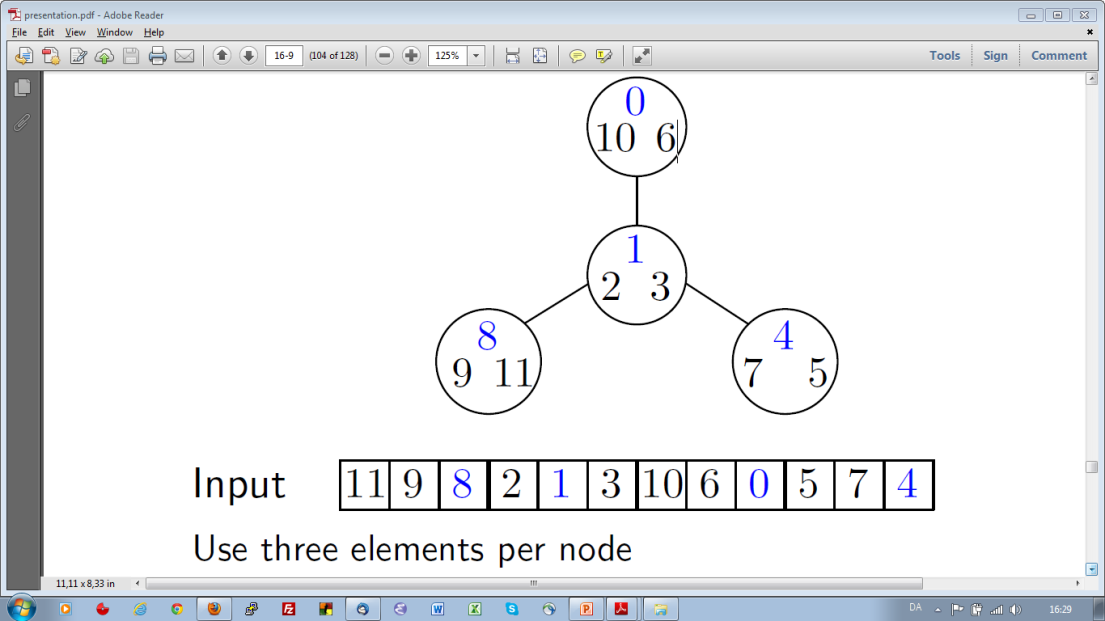 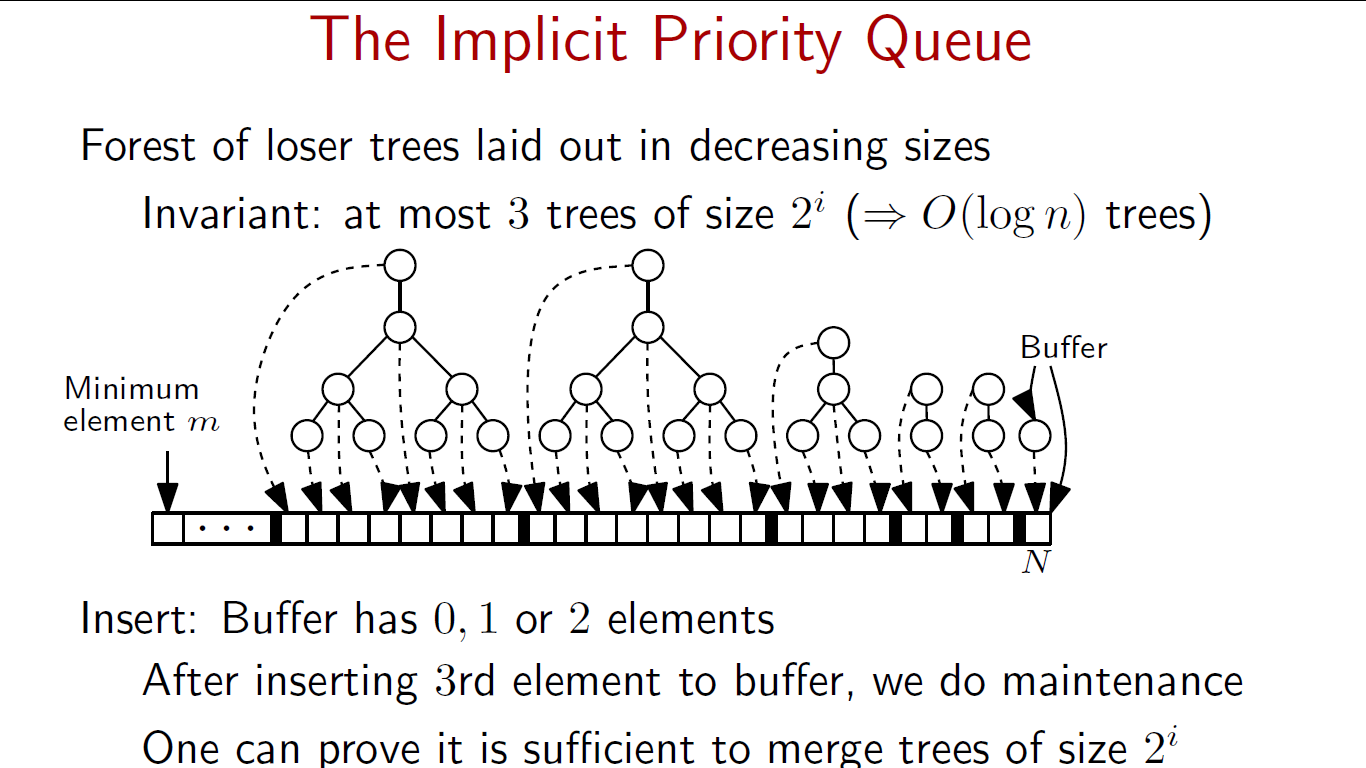 12
(Some Random) Results
 amortized bounds
Implicit dictionary 
O(n) Munro, Suwanda (1980)
O(log2 n) Munro (1986)
O(log2 n/loglog n) Franceschini, Grossi, Munro, Pagli(2004)
Thank You !
13
[Speaker Notes: Munro 1986]